How to Build an Industry Cost Profile (ICP) for a product in Australia
1
Step 1
Identify Data Sources for Financial and Manufacturing Information Related to Industry Code
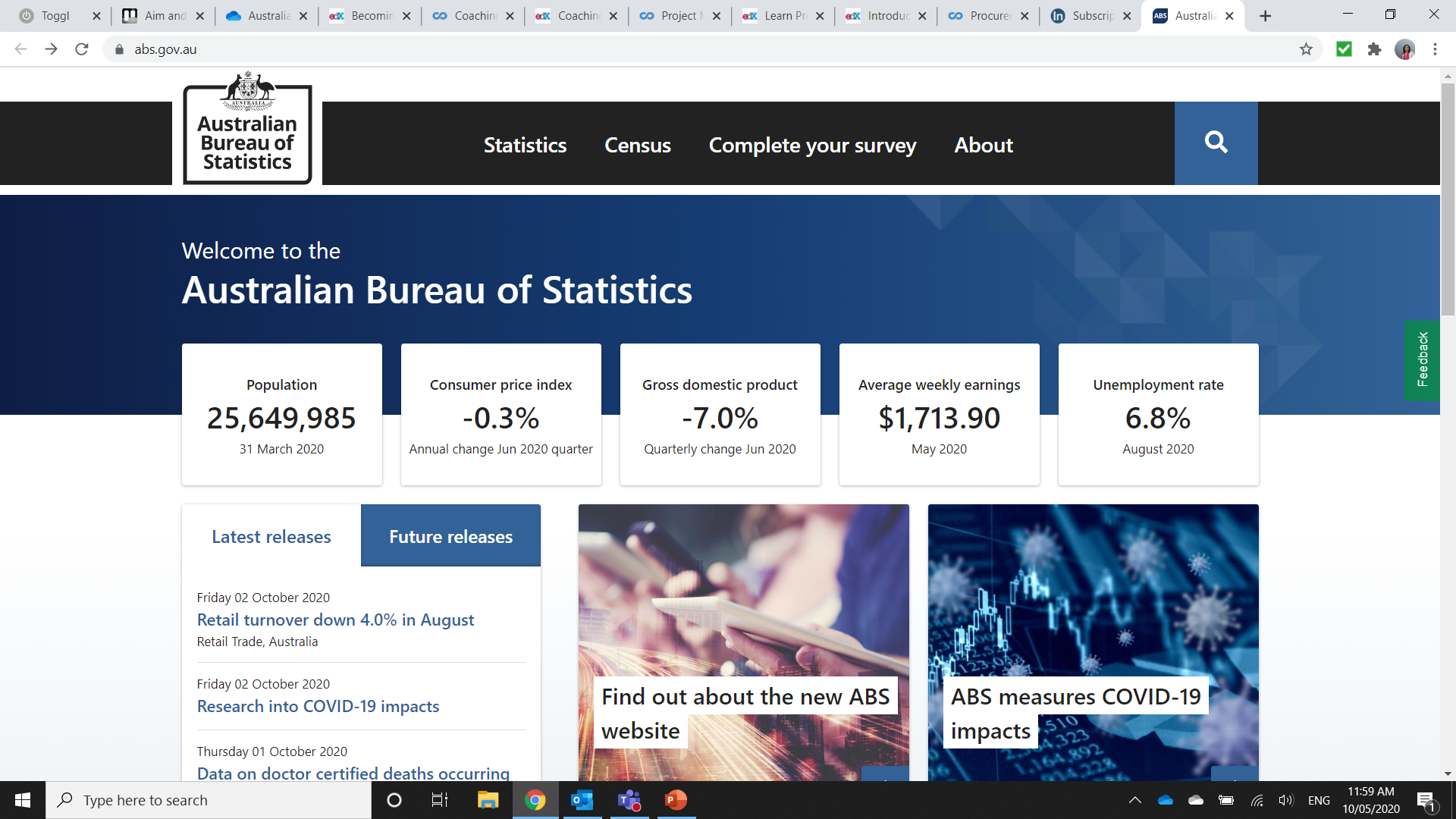 Go to 




2. On the top left, click on ‘Statistics
www.abs.gov.au
2
Step 1
Identify Data Sources for Financial and Manufacturing Information Related to Industry Code
2. Scroll down to Classifications, standards and methods, and Click on ‘Classifications’
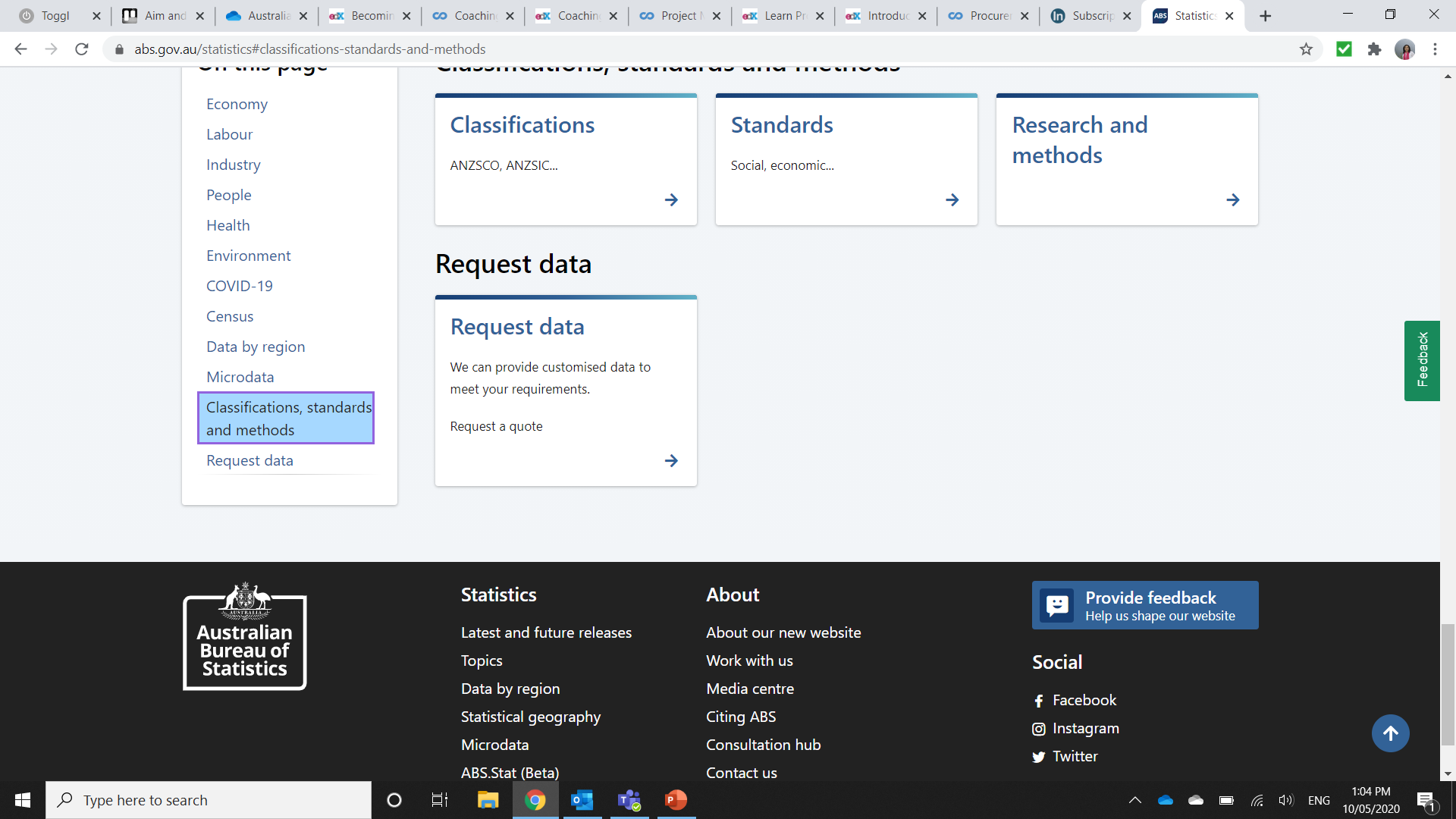 3
Step 1
Identify Data Sources for Financial and Manufacturing Information Related to Industry Code
3. Click on ‘ANZSIC – Industry Classifications’
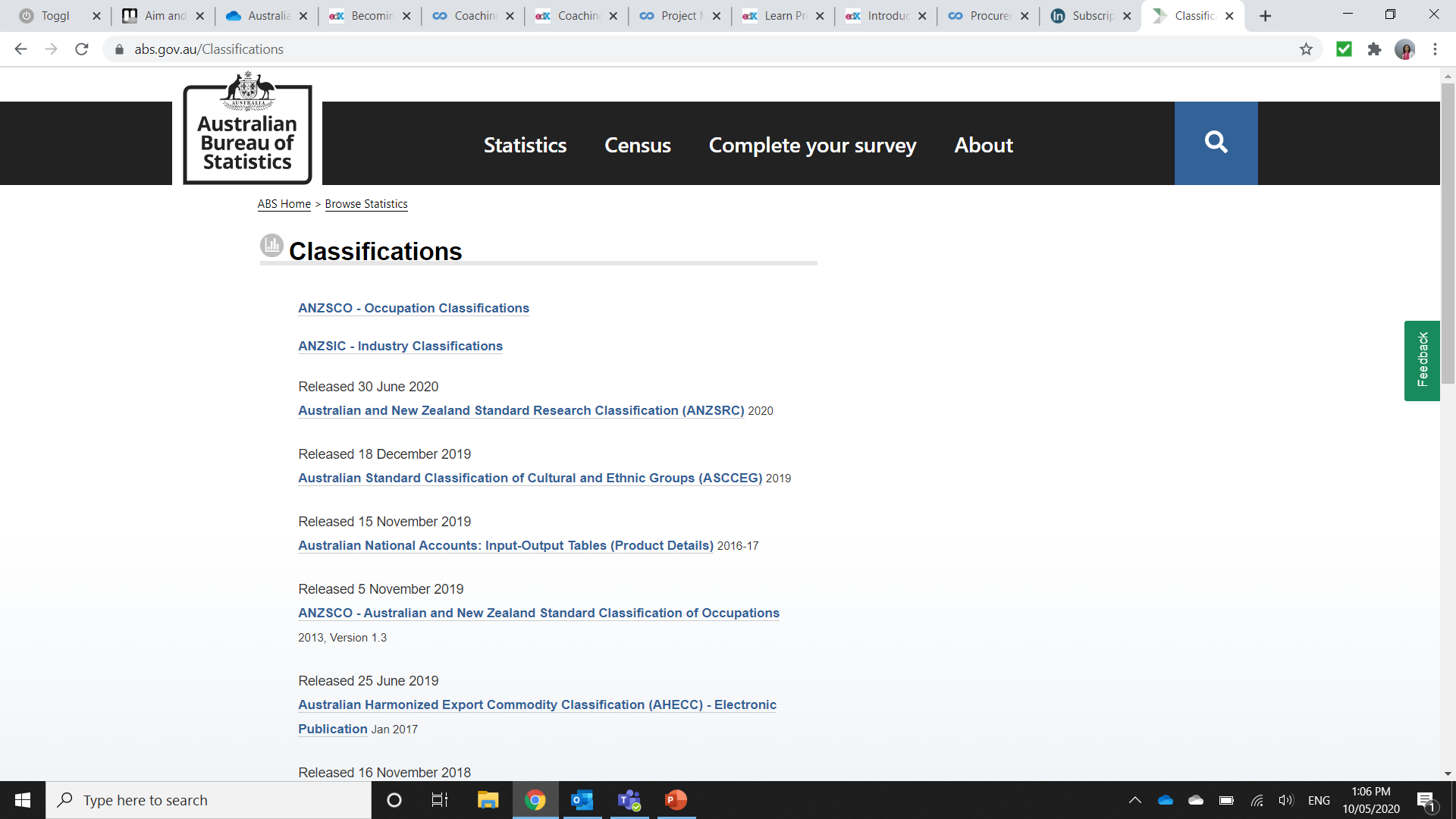 4
Step 1
Identify Data Sources for Financial and Manufacturing Information Related to Industry Code
4. Click on ‘Search ANSZIC’
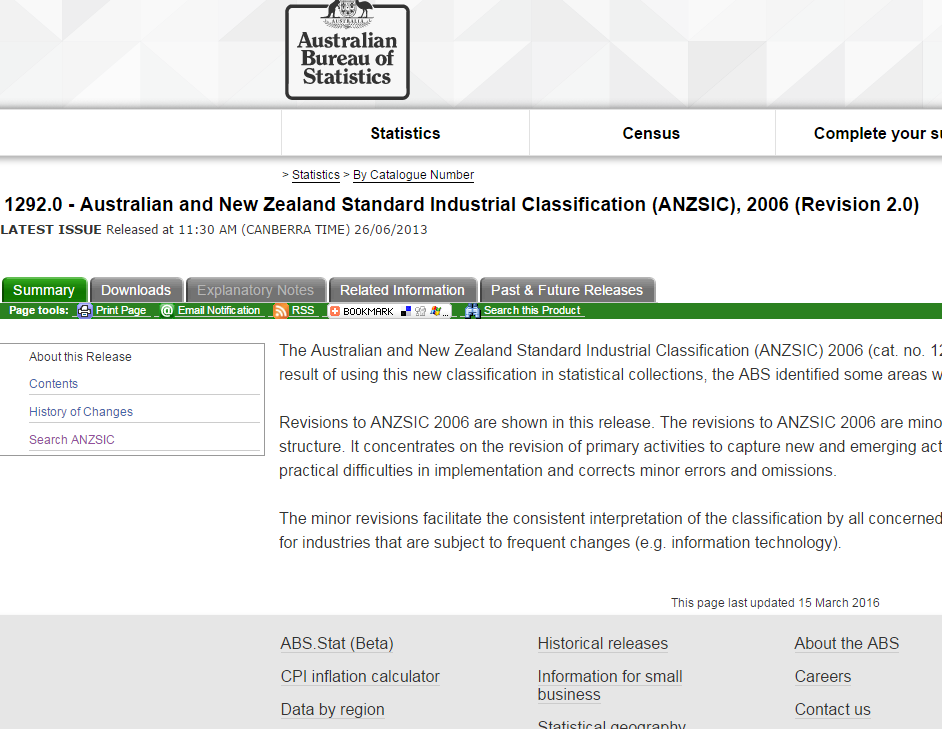 5
Step 1
Identify Data Sources for Financial and Manufacturing Information Related to Industry Code
5. Search industry code description, e.g. ‘Pump Manufacturing’



6.  Locate relevant ANZSIC code that matches the industry you are looking for
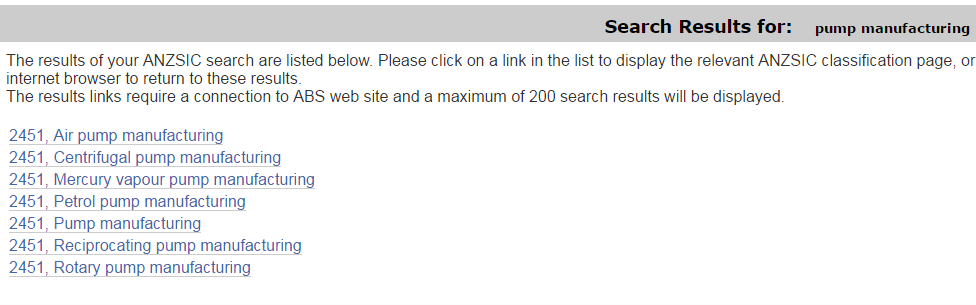 6
Step 2
Obtain the data for manufacturing and financial information related to industry
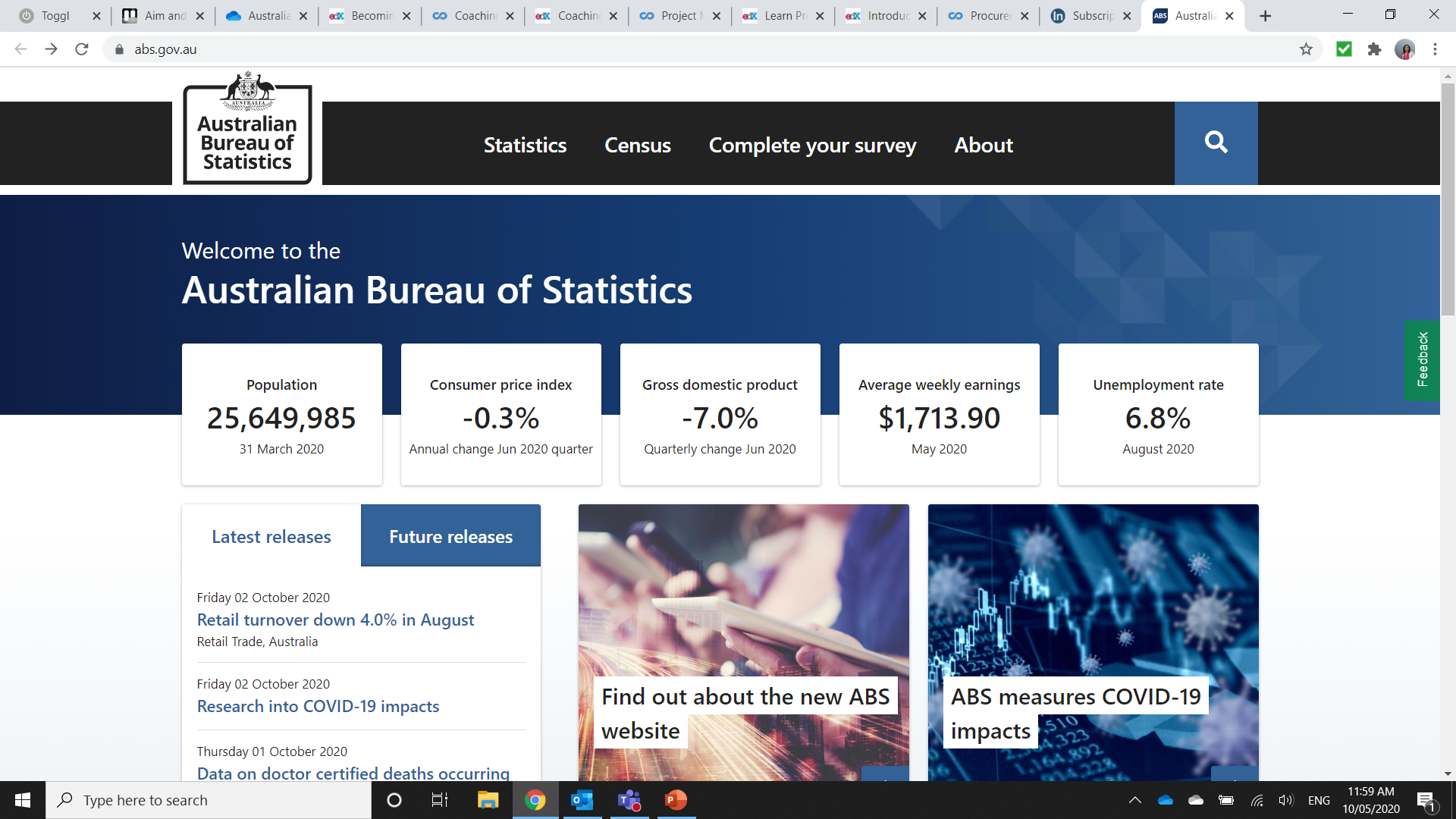 1. Go to 




2. On the top left, click on ‘Statistics’
www.abs.gov.au
7
Step 2
Obtain the data for manufacturing and financial information related to industry
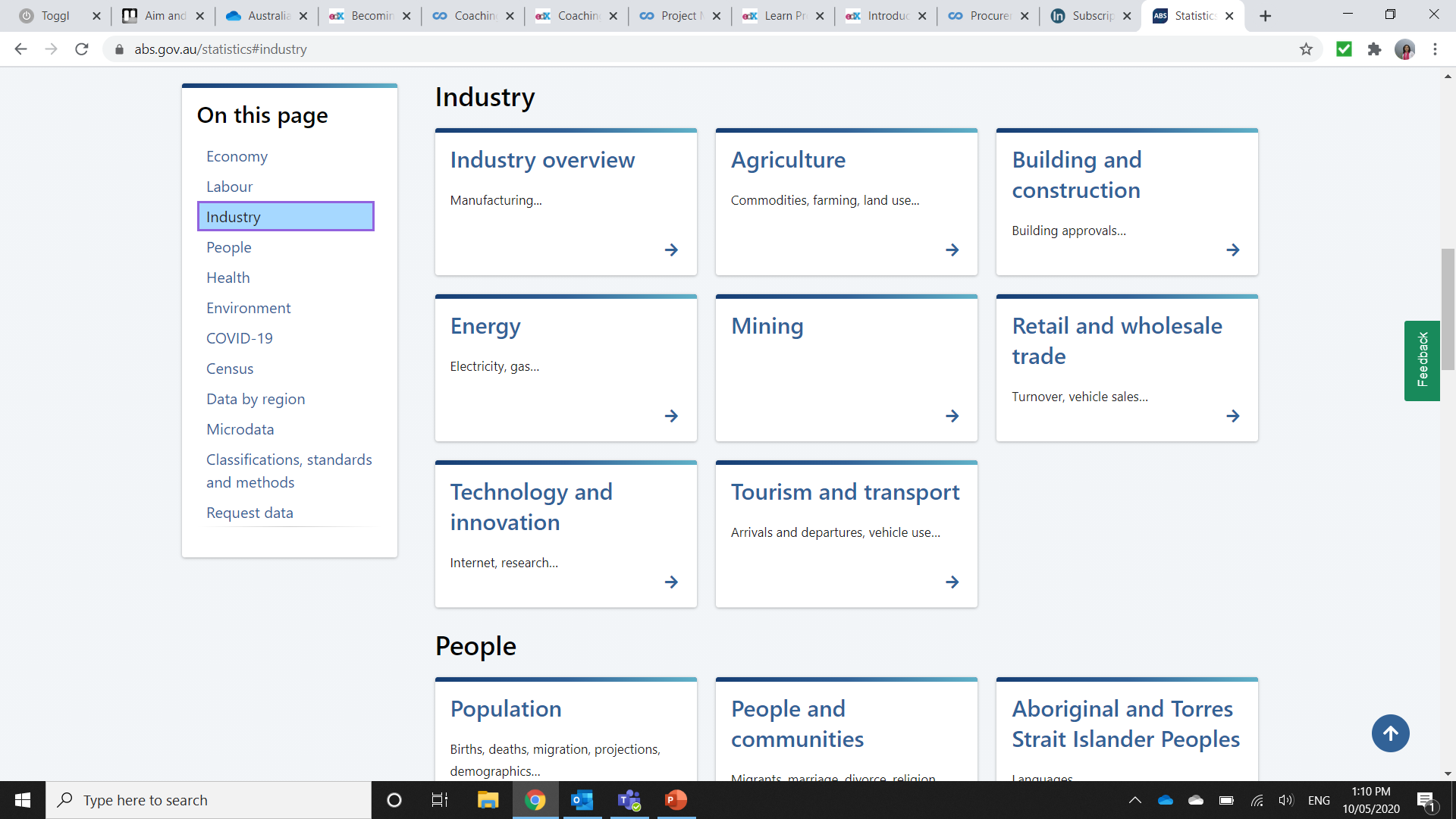 3. Scroll down to Industry, and Click on ‘Industry Overview’
8
Step 2
Obtain the data for manufacturing and financial information related to industry
4. Click on ‘Australian Industry’
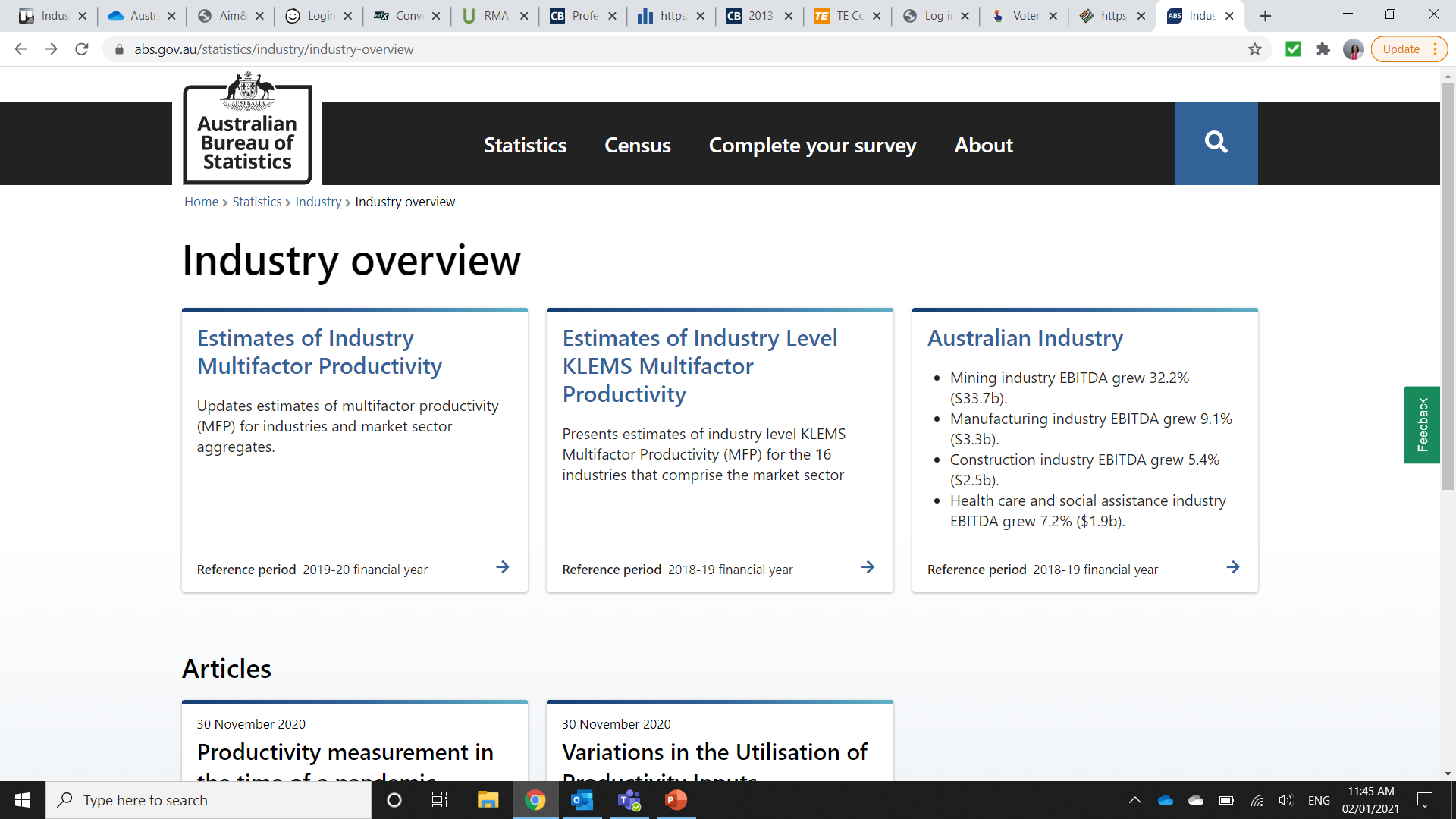 9
Step 2
Obtain the data for manufacturing and financial information related to industry
5. Scroll down to ‘Data Downloads’, Click on ‘Australian Industry by Subdivision’, and Click on the ‘.xls’ option to download the excel report.
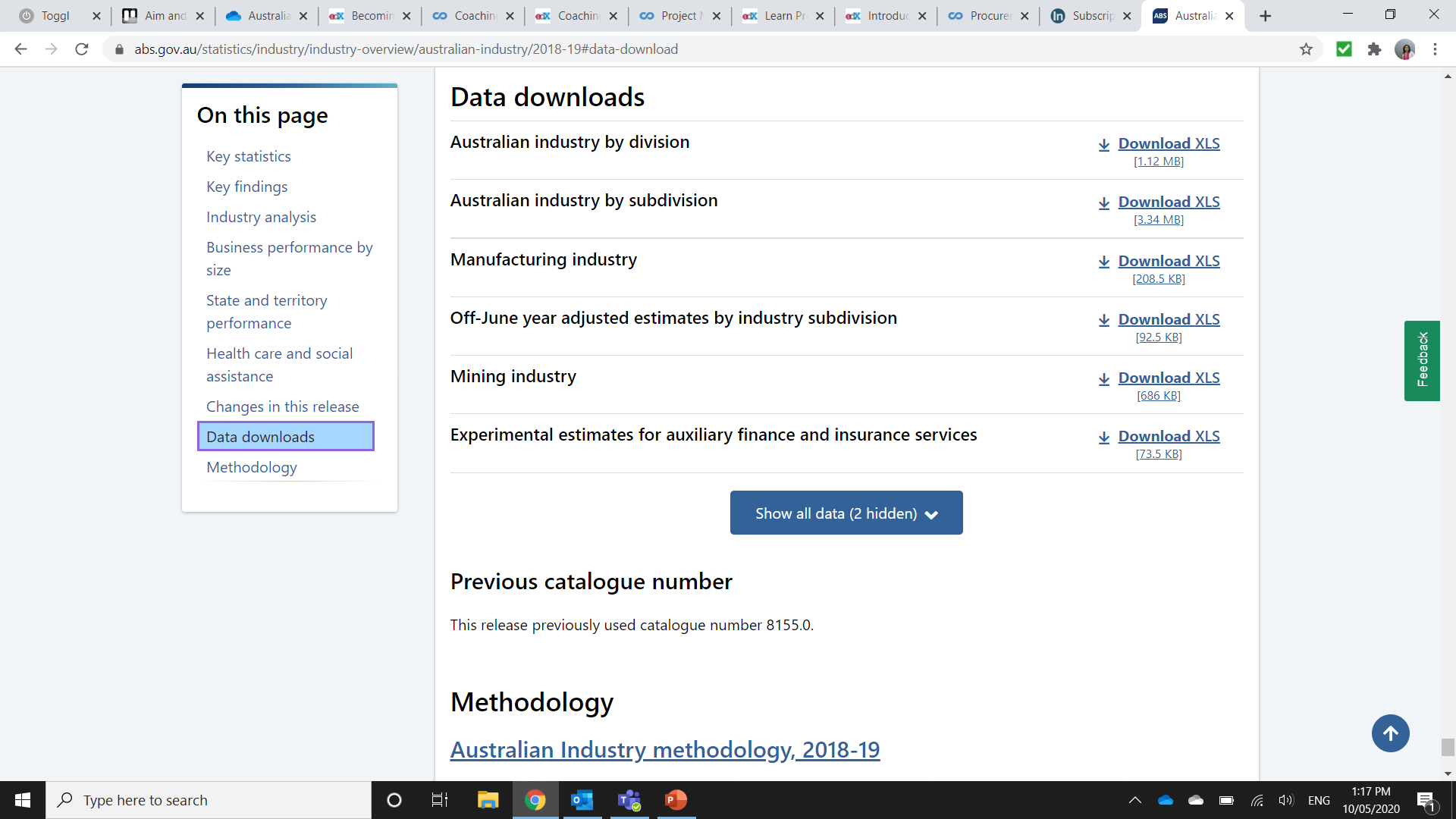 10
Step 2
Obtain the data for manufacturing and financial information related to industry
6.  In worksheet “Table1” of the downloaded file, identify the industry of interest. These are the first 2 digits of the ANZSIC code.

7. Record the following variables for the year of interest:
Wages & Salaries (Total Labour Cost)
Sales and service income 
Operating Profit Before Taxes
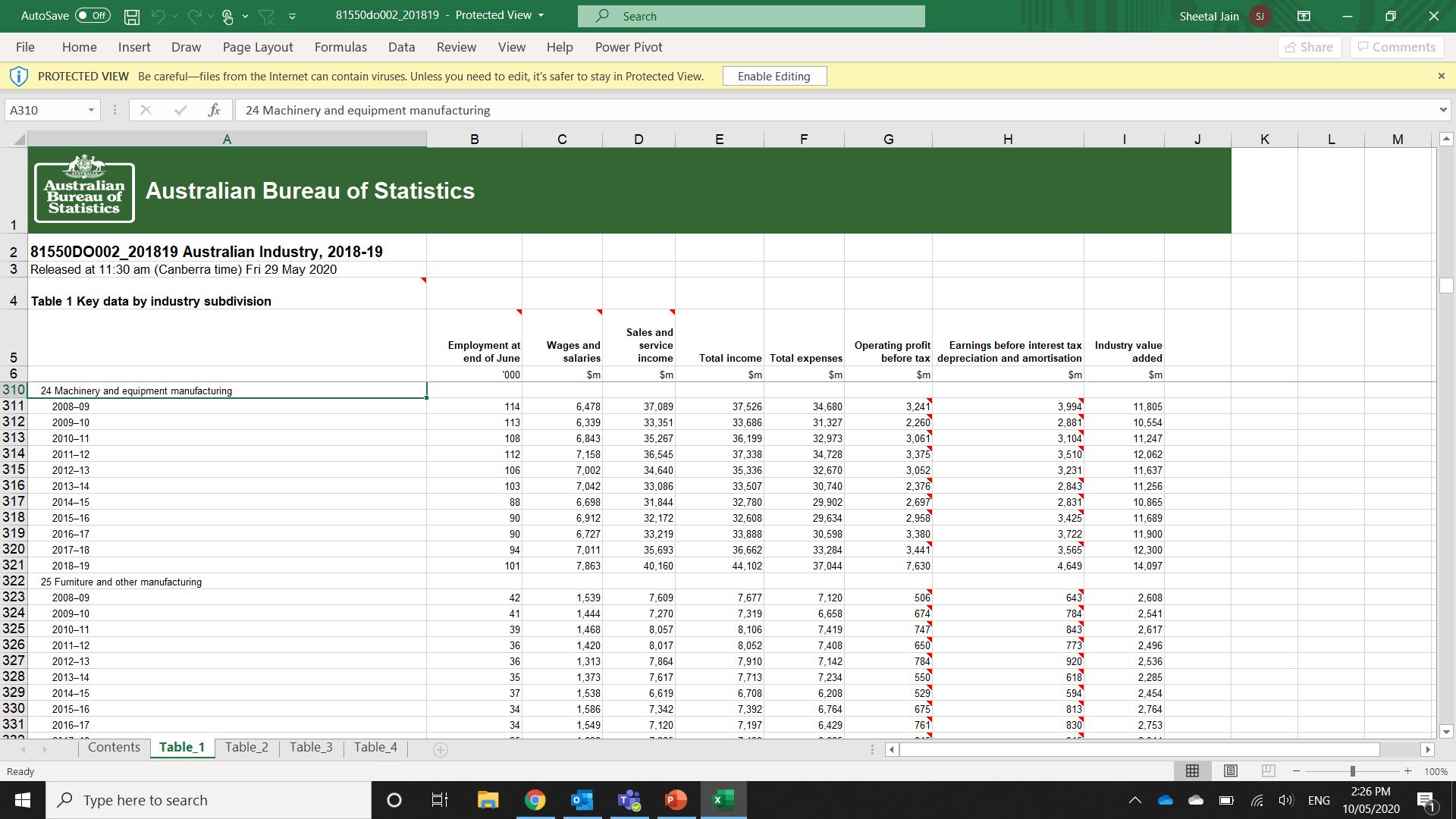 11
Step 2
Obtain the data for manufacturing and financial information related to industry
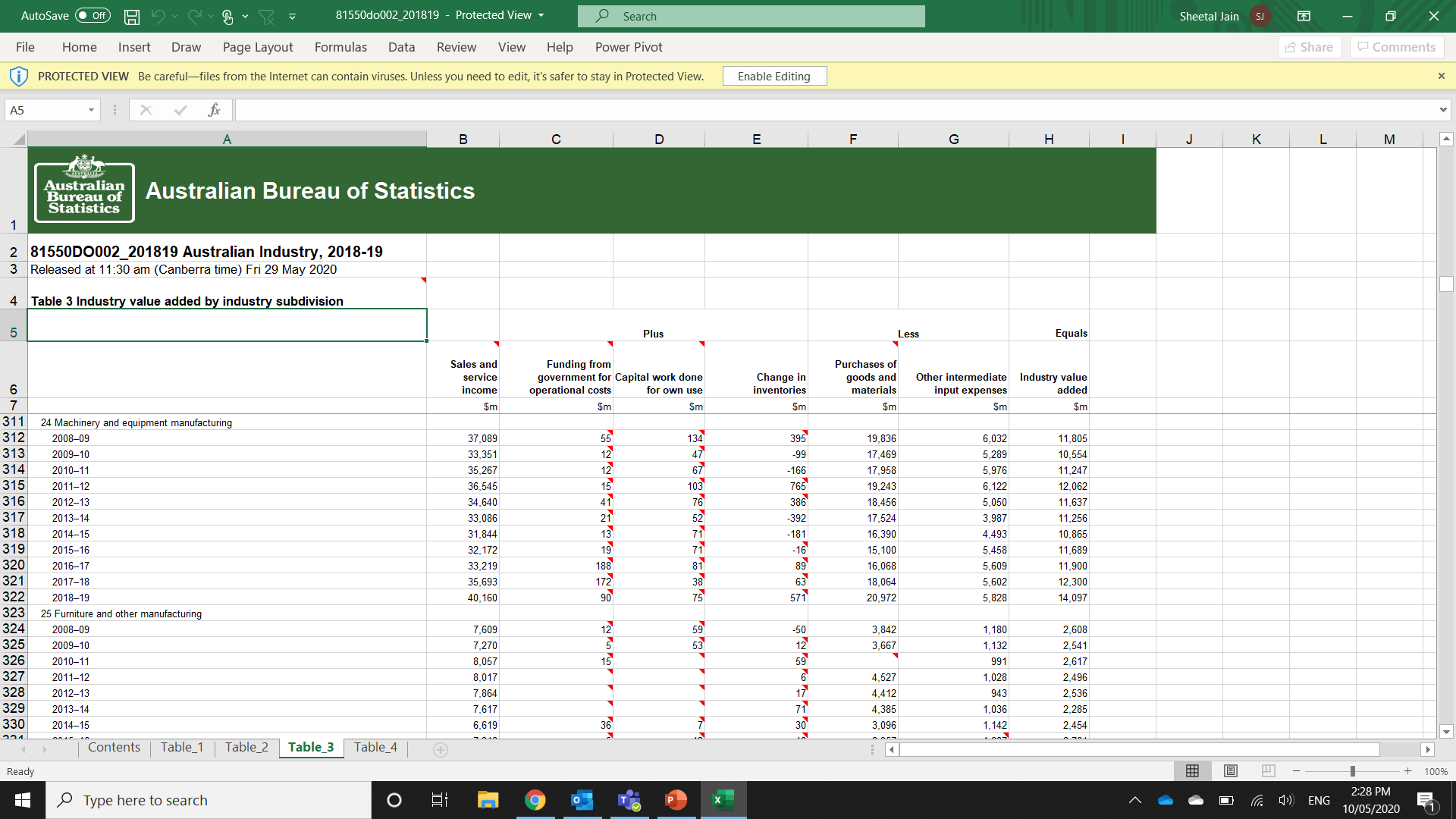 8. Then go to Table 3 to record the figures for the following variables for the year of interest:
Purchases of goods, materials
Other intermediate inputs expense
12
Step 2
Obtain the data for manufacturing and financial information related to industry
9. As a proxy, use the “US Bureau of Labor Statistics -Occupational Employment Statistics” to calculate the Direct Labour to Total Labour ratio – See the procedure
‘Direct-to-Total Labor Ratio using USA OES statistics’

We will use here the example “Other General Purpose Machinery Manufacturing – NAICS 333900” where the ratio is estimated to be 38%
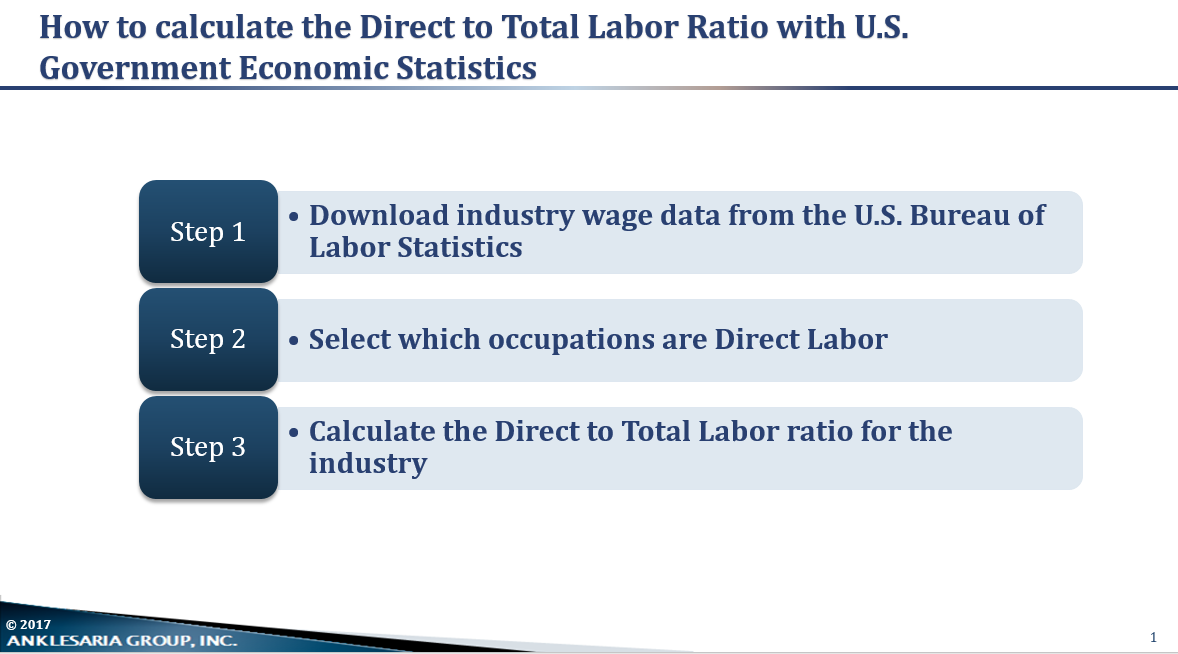 13
Step 3
Use Financial and Manufacturing Information to Calculate Ratios for COGS, PBT, GSA & Other
10. Apply the Direct to Total Labour ratio to the Wages & Salaries (Total Labour Cost) previously obtained in Table 1, to obtain an estimate of Direct Labour cost

Then estimate the Indirect Labour component of Manufacturing Overhead based on the USA data. For NAICS 333900 this is estimated to be 25% of total labour cost.
14
Step 3
Use Financial and Manufacturing Information to Calculate Ratios for DM, DL, COGS, PBT, GSA & Other
11. Use the following 6 steps to calculate DM, DL, MOH, COGS, PBT, GSA & Other Expenses:

Step 1:
Calculate the Direct Material (DM) ratio  as percentage of Total Sales

Step 2:
Calculate the Direct Labour (DL) ratio as percentage  of Total Sales.
1.
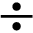 2.
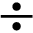 15
Step 3
Use Financial and Manufacturing Information to Calculate Ratios for DM, DL, COGS, PBT, GSA & Other
Step 3:
Calculate Manufacturing Overhead (MOH) by deduction as follows:

MOH = Other intermediate inputs expense + Indirect Labour Manufacturing Overhead

Calculate MOH ratio as a percentage of Total Sales
3.
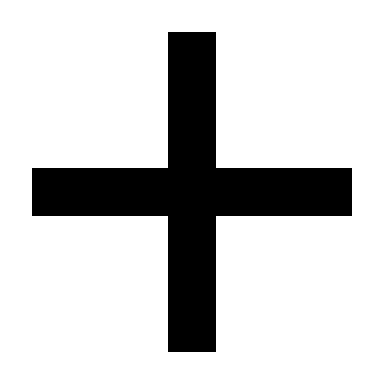 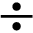 16
Step 3
Use Financial and Manufacturing Information to Calculate Ratios for DM, DL, COGS, PBT, GSA & Other
Step 4:
Calculate Cost Of Goods Sold as follows:
COGS = DM+DL+MOH

Step 5:
Calculate Profit Before Taxes ratio as a percentage of Total Sales

Step 6:
Calculate GSA & Other Expenses as follows:
GSA & Other = 100-COGS-PBT
4.
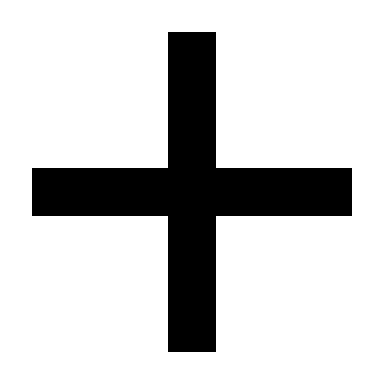 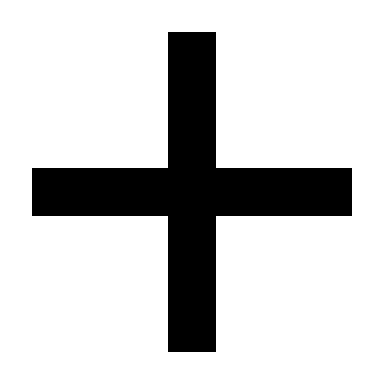 5.
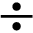 6.
17
Present all your calculated ratios in the cost breakdown format
Industry Cost Profile for ‘2451 Centrifugal Pump Manufacturing’
Ratios calculated using data from the ‘”Australian Bureau of Statistics” and the “US Bureau of Labor Statistics”
18